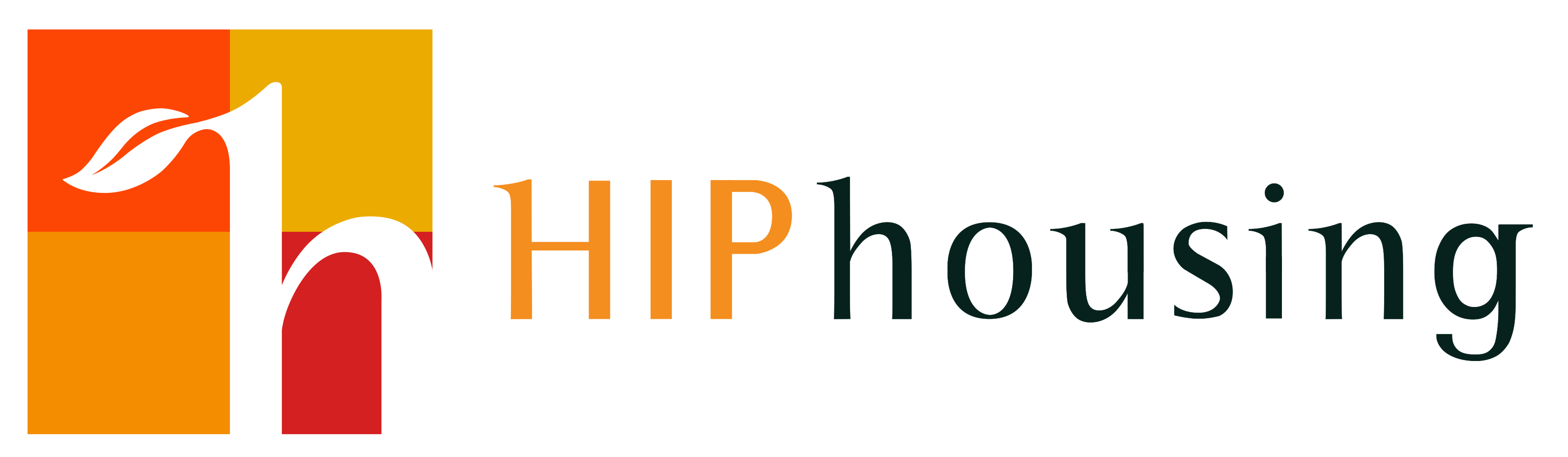 HOME, HOPE, HEART
Laura Fanucchi, Associate Executive Director
Creative 
Affordable Housing Solutions 
in San Mateo County 
since 1972
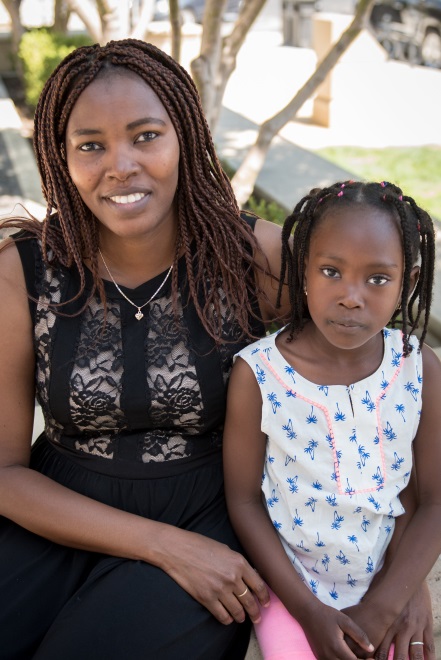 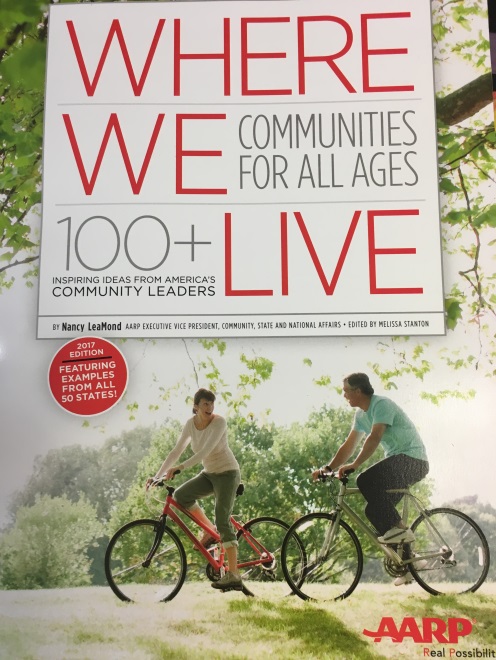 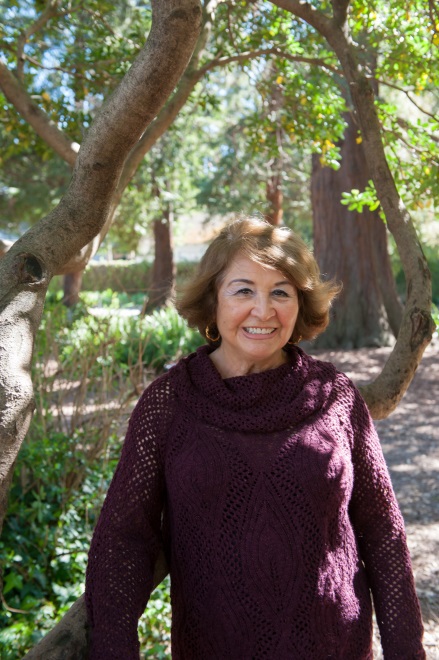 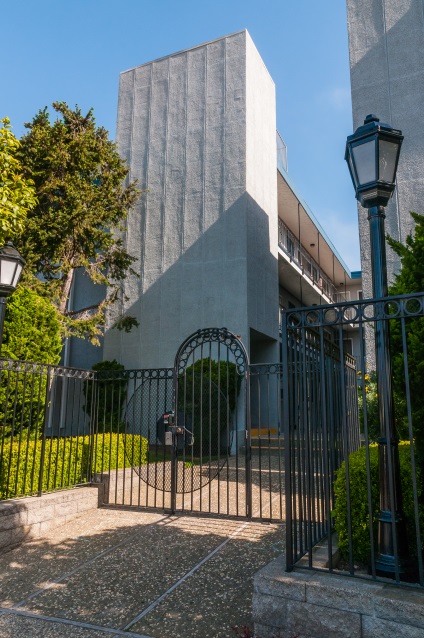 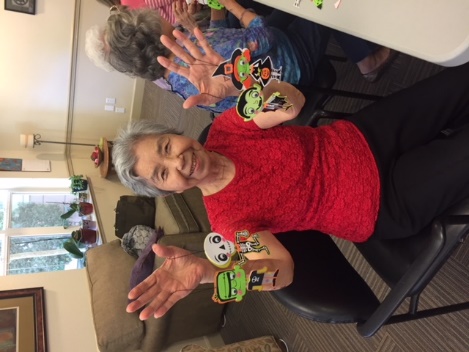 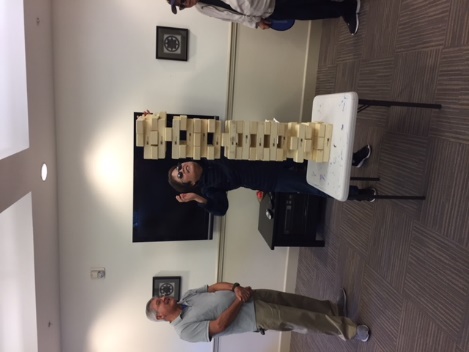 Housing Challenges
Bay Area Rents
Limited Buildable Land
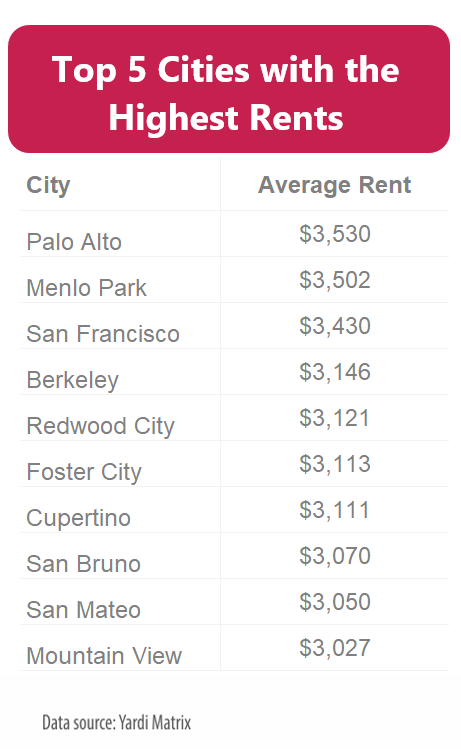 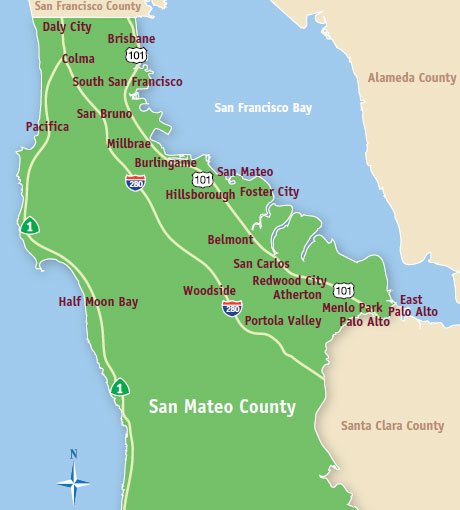 Job Growth
Housing waiting lists
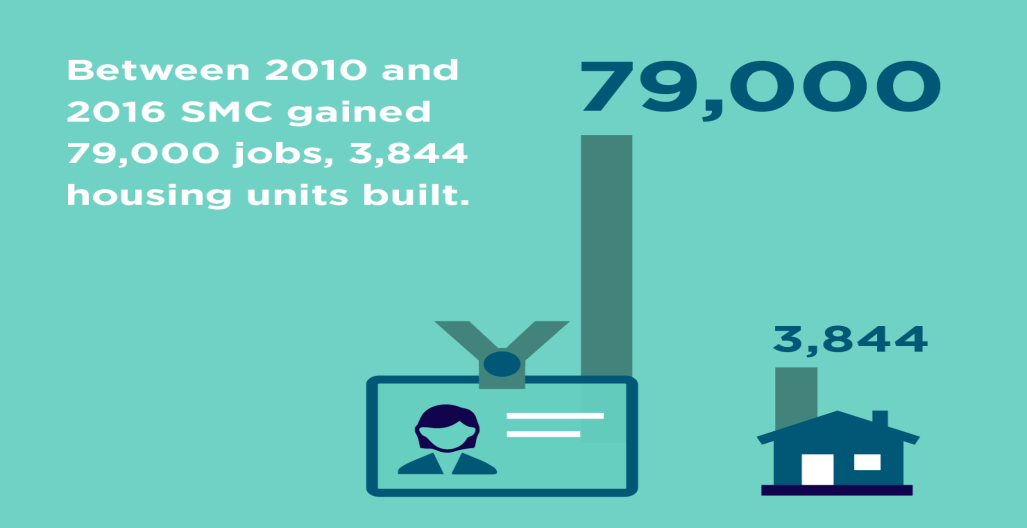 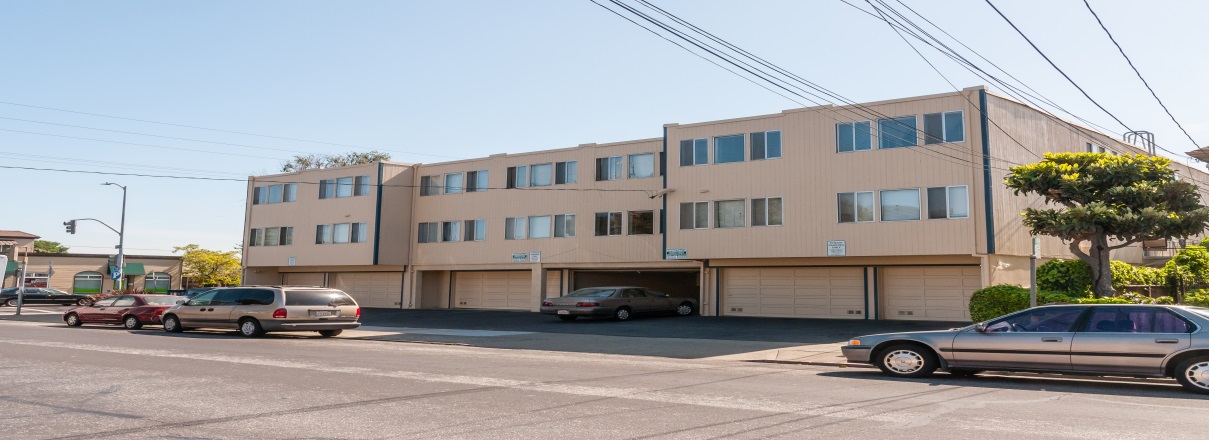 Housing Opportunities
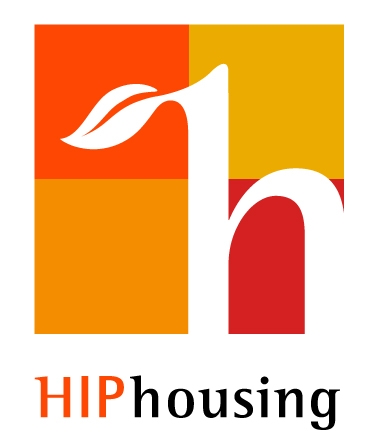 Housing I&R (3,500)

Property Development (650)
 
Self Sufficiency Program (100)

Home Sharing Program (650)
Housing Information and Referral
3,500 inquiry calls per year 
    (200 from the Coastside cities)

Housing referrals
 
Community resources
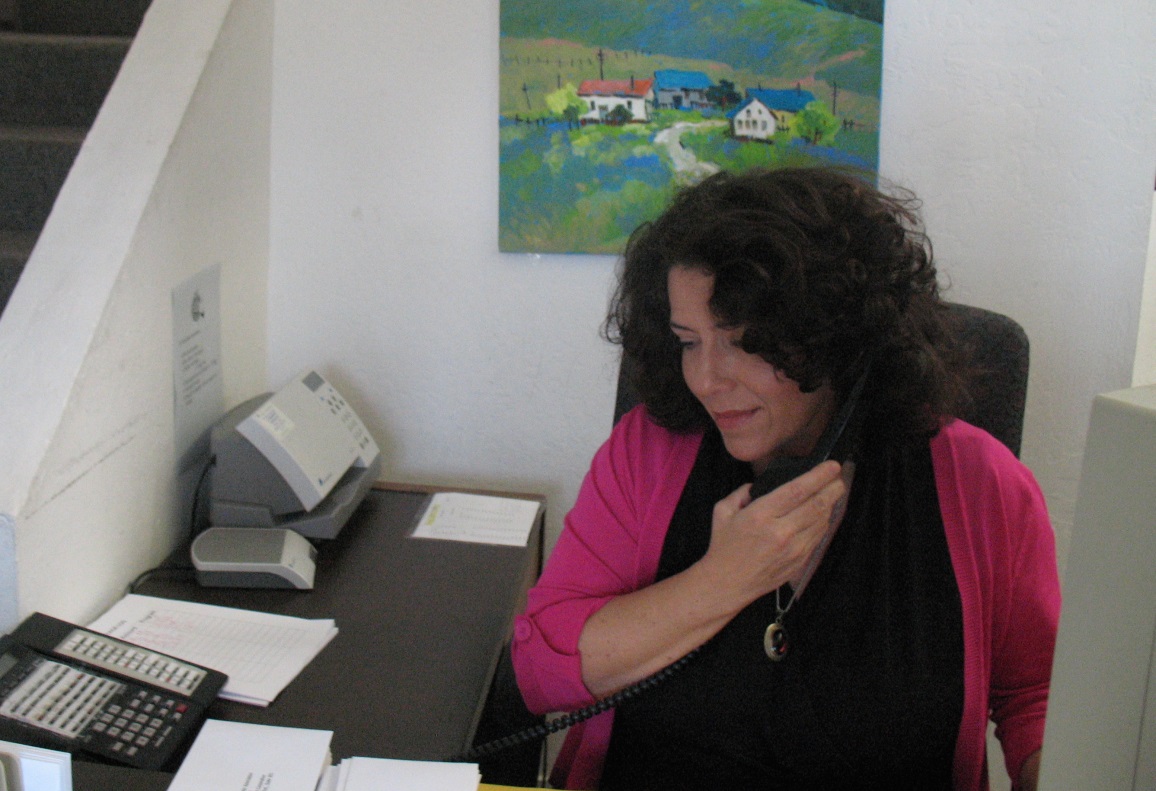 Property DivisionHIP Housing Development Corporation (HHDC)
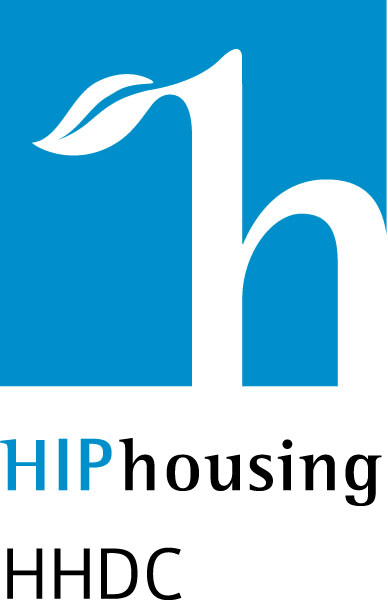 17 properties throughout San Mateo County

9 properties managed for 3rd parties

Gateway property in Pacifica

Eight properties have a Section 8 contract
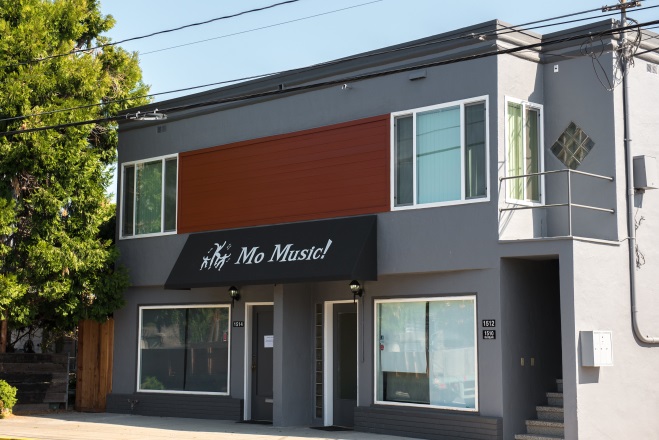 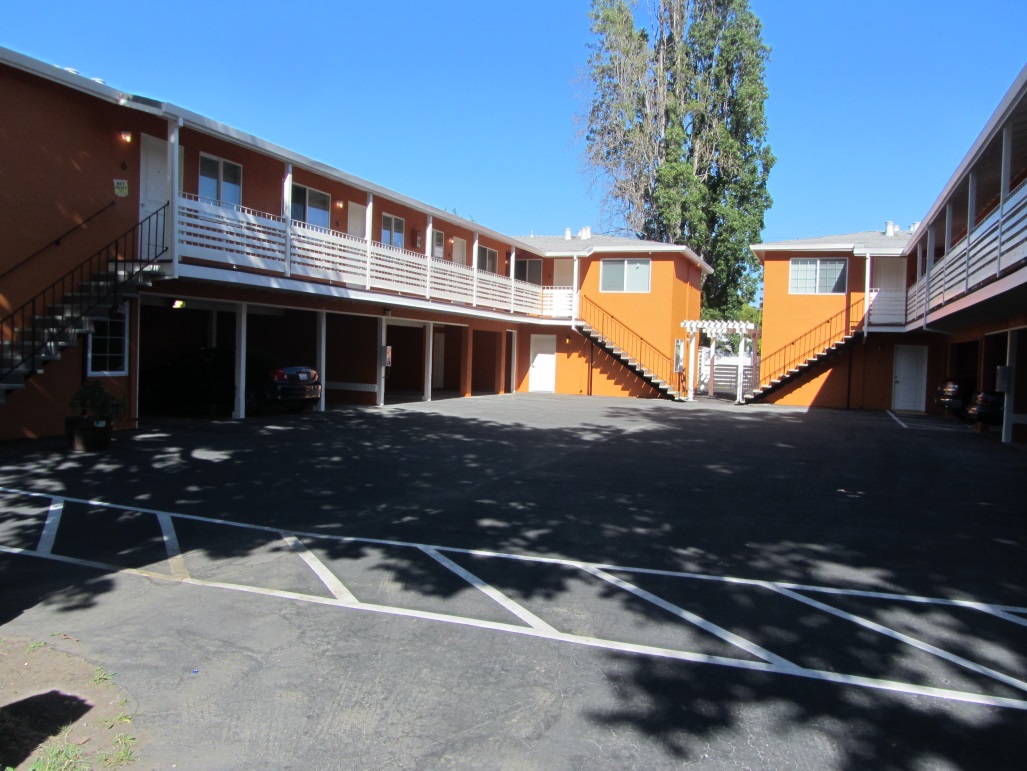 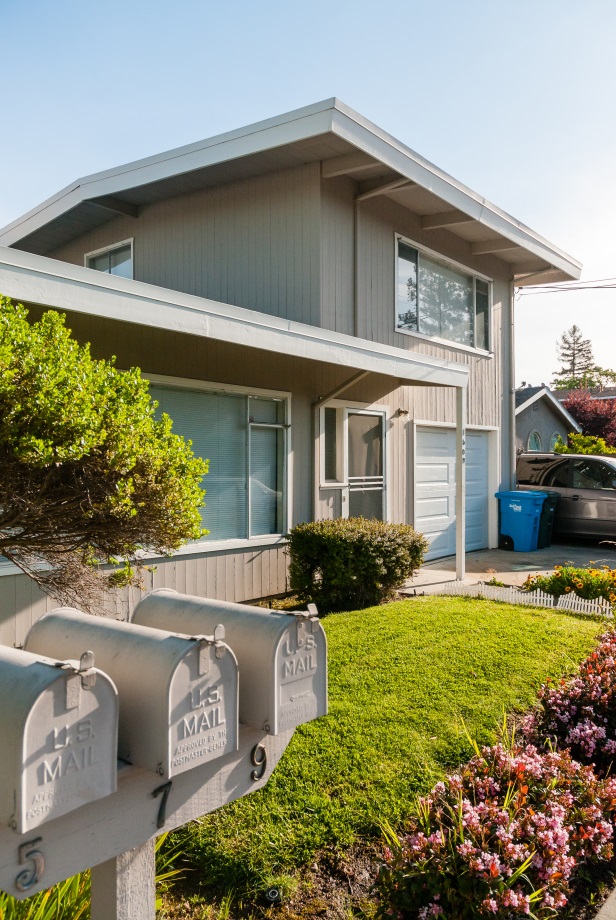 Stafford St., Redwood City
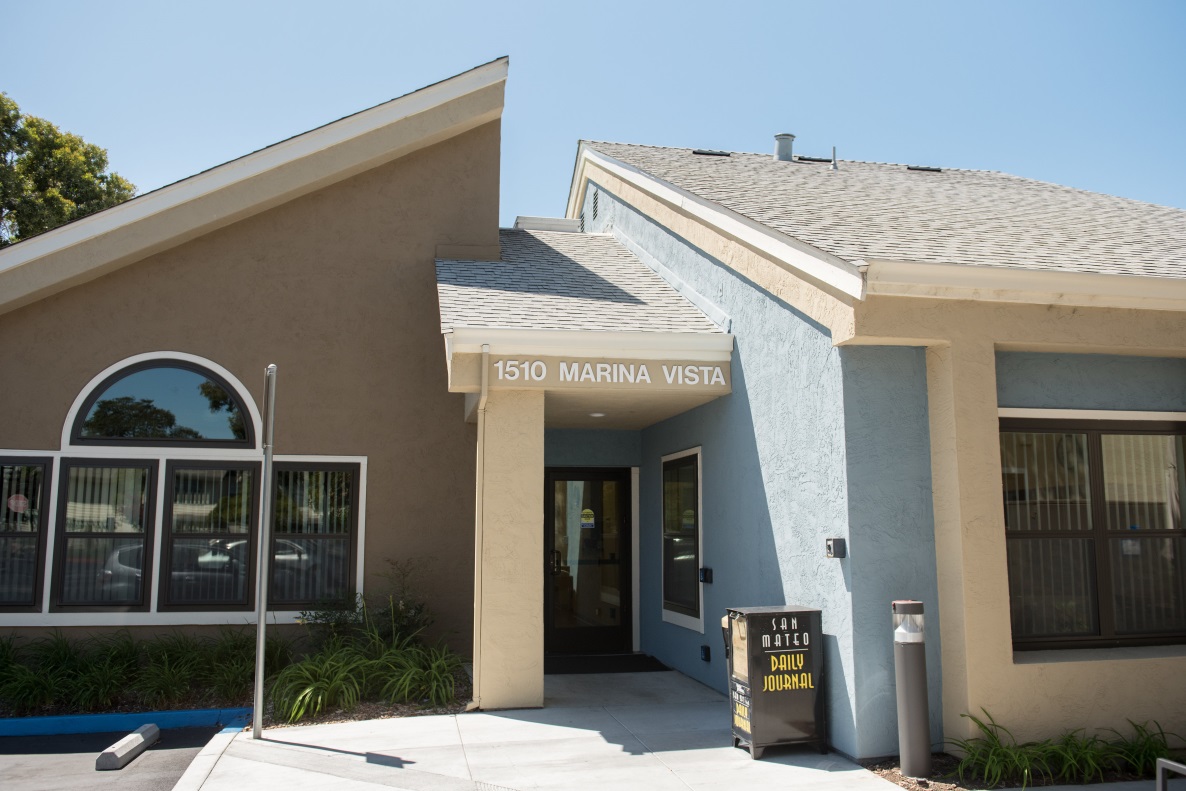 Willow, Menlo Park
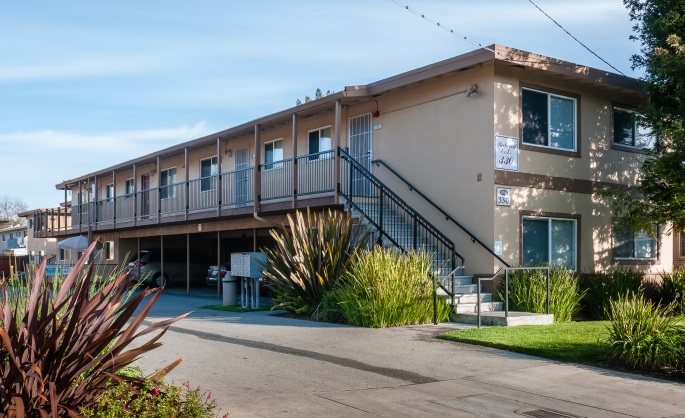 Oxford, Redwood City
Redwood Ave., Redwood City
Marina Vista, San Mateo
Self Sufficiency Program
Model welfare-to-work program
50-60 families 
In school/job training
Monthly Case management
Life Skills workshops
Community Resources
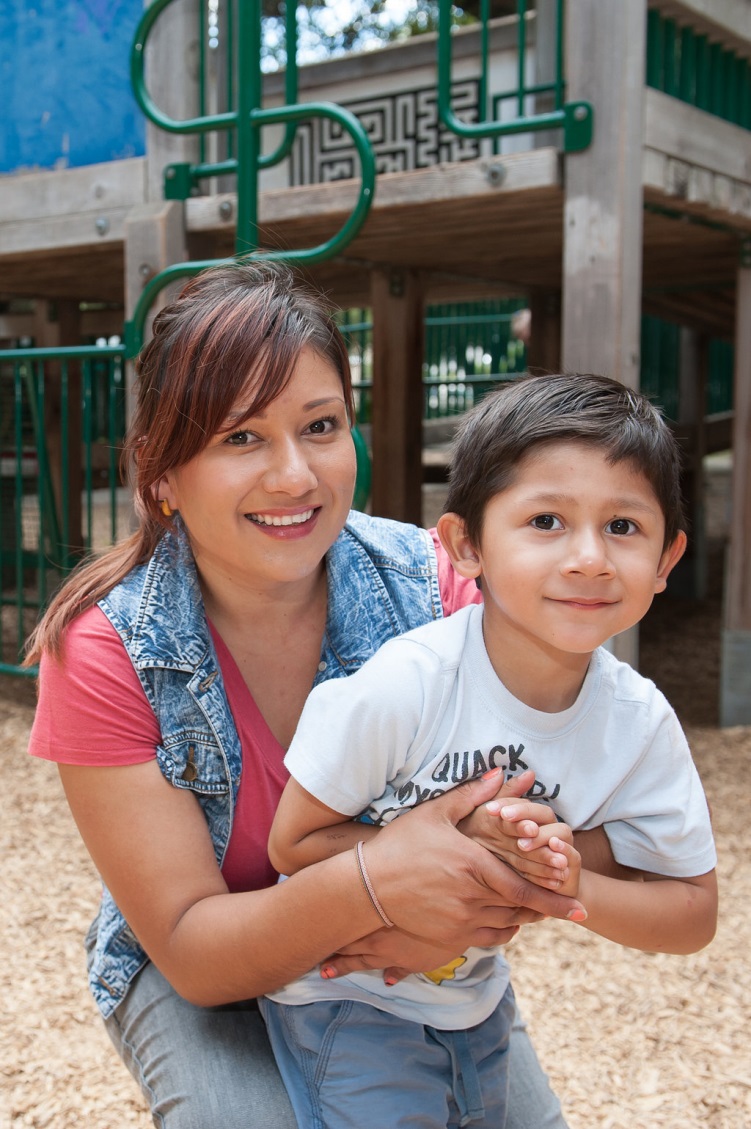 SELF SUFFICIENCY PROGRAMHousing Support Models
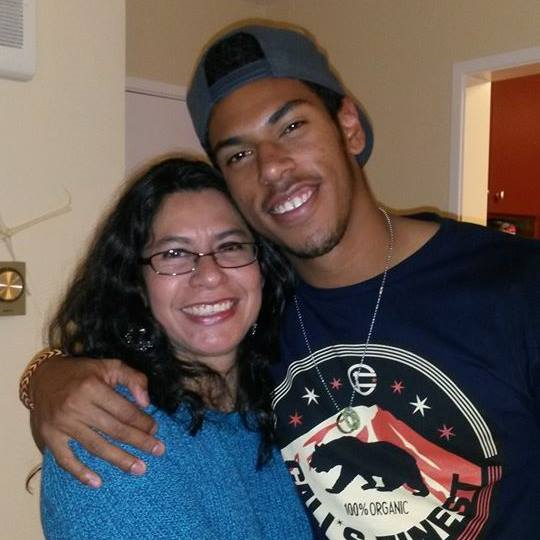 Rental scholarship from 1-5 years
4 group share homes
Independent housing 
Housing First approach
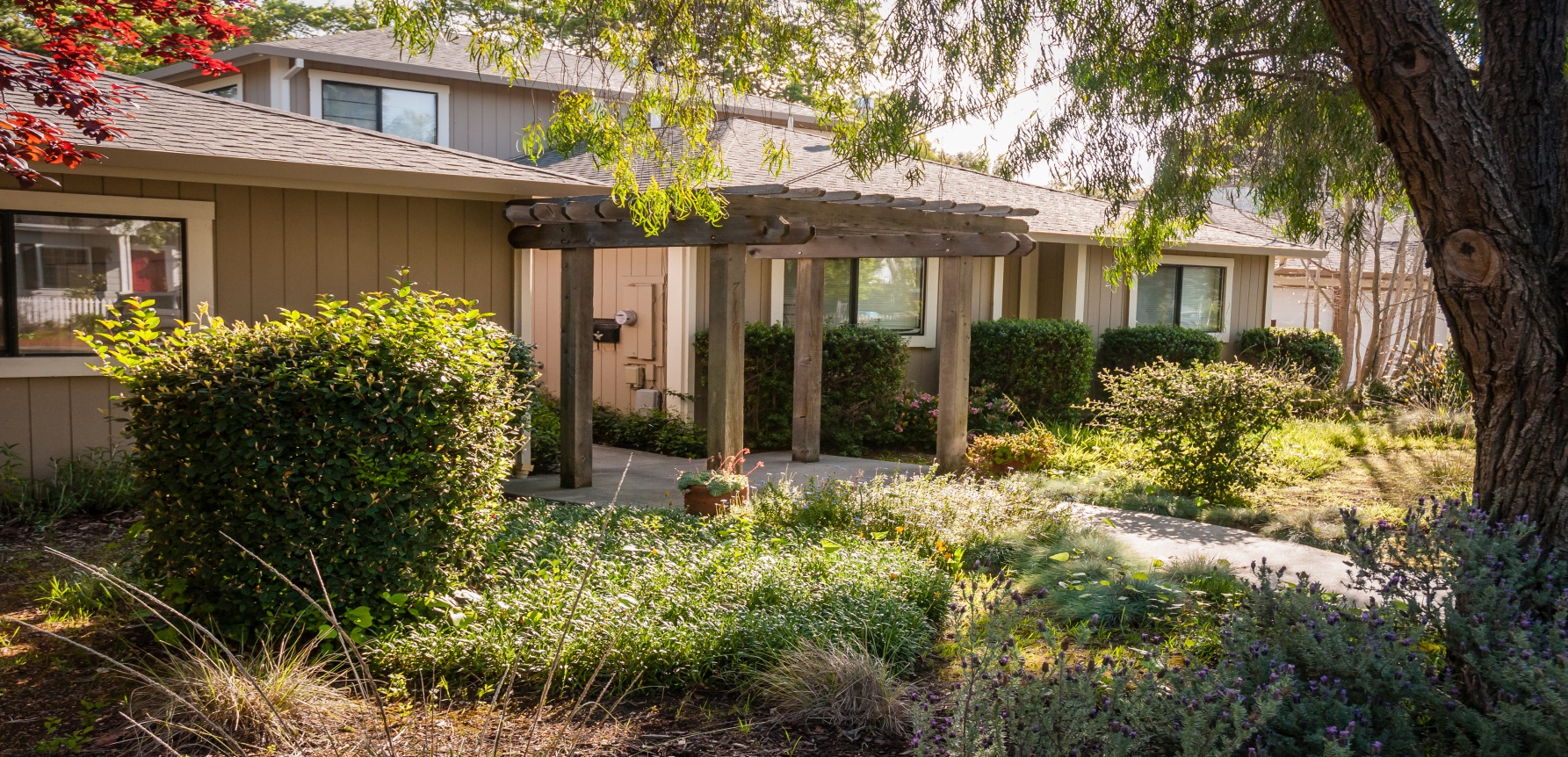 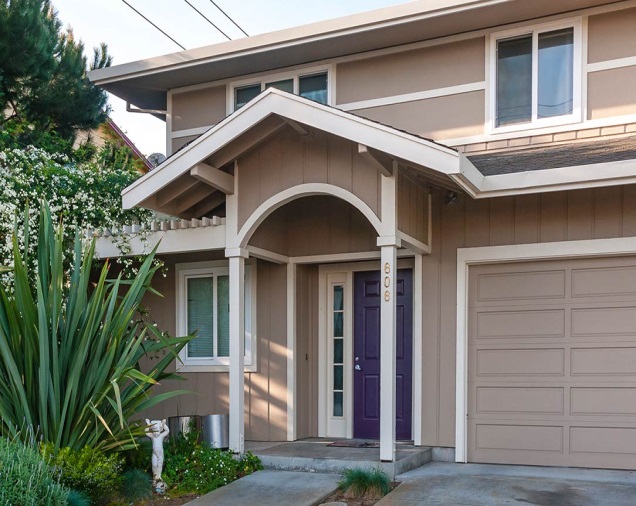 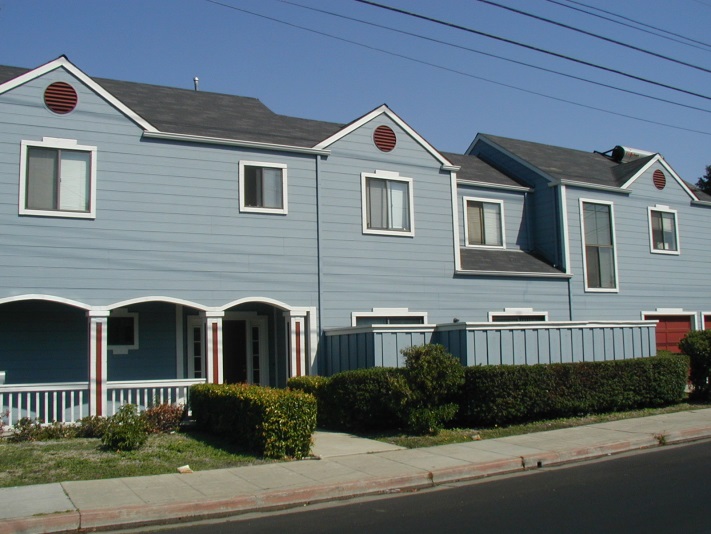 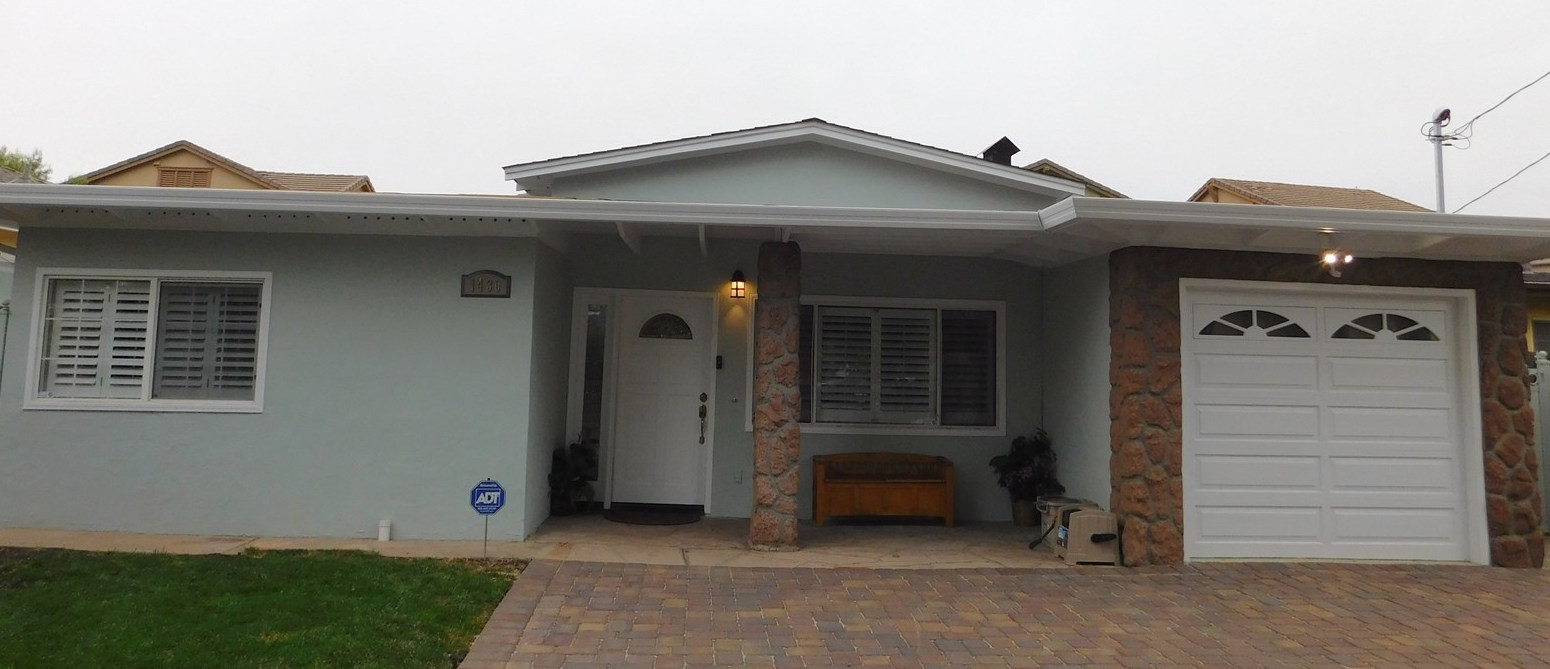 Home Sharing
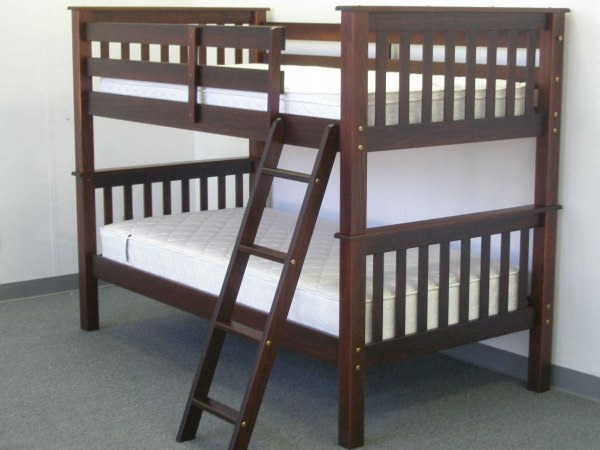 What Media thinks it is
What society thinks it is
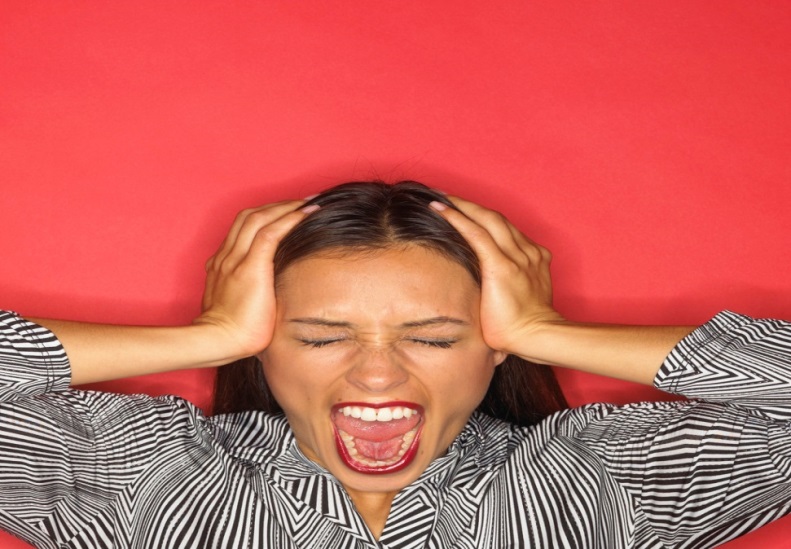 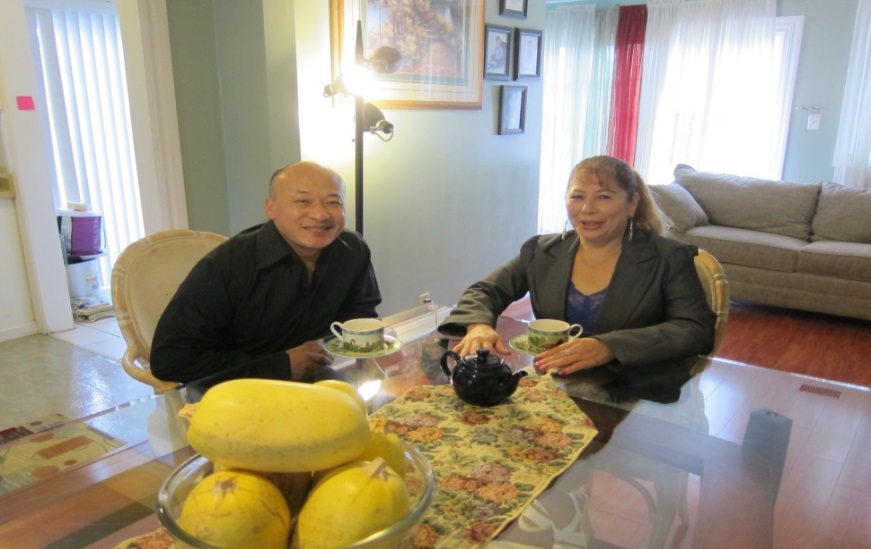 How sometimes we think it can feel
What Home Sharing can be like
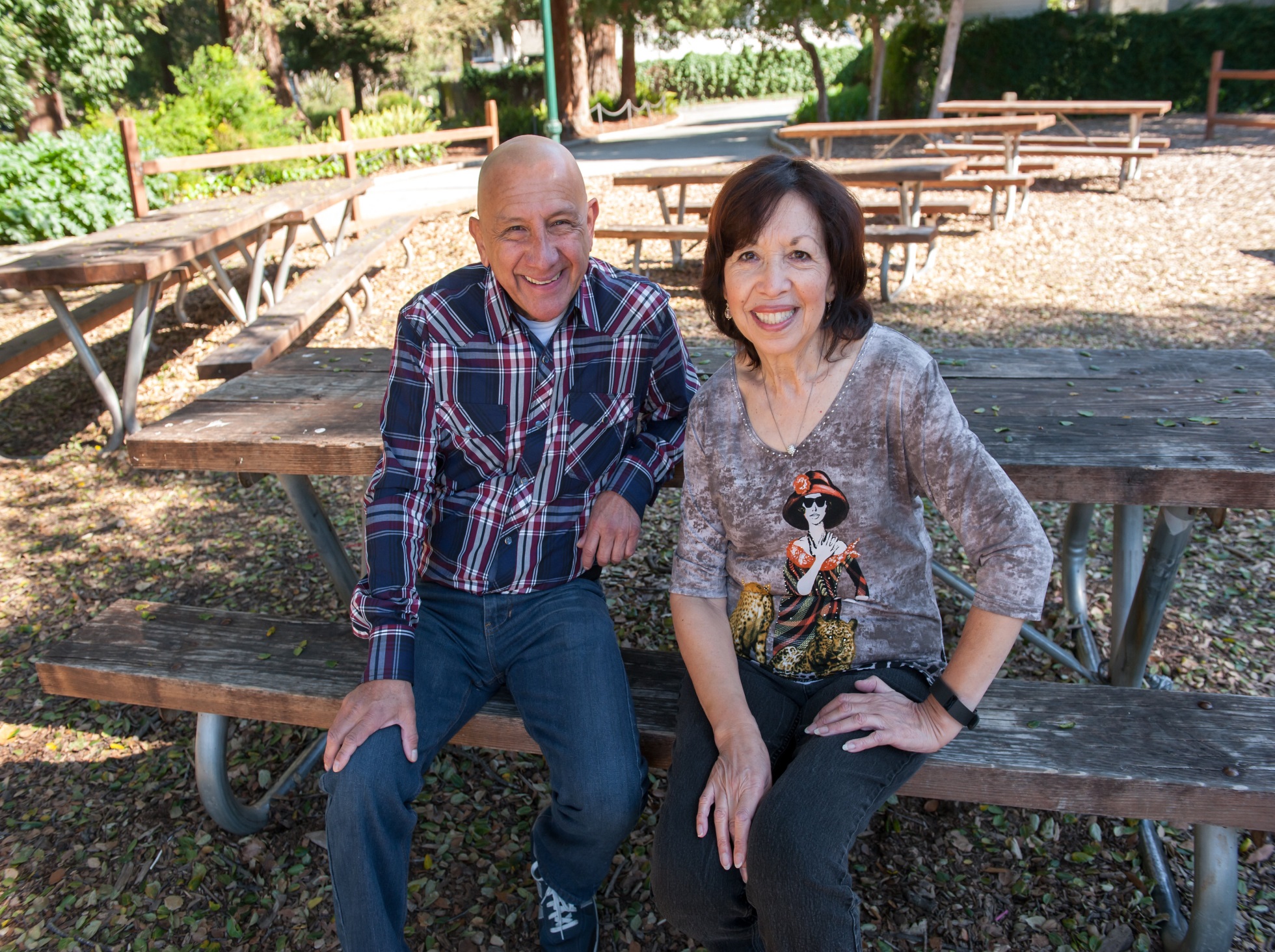 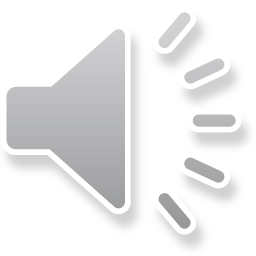 Irene & Cesar’s Video
Long term living arrangement vs. hosting

Existing housing stock

Shared and private space

Rent and Exchange matches
Home Sharing Program
Client Profile

Funding partners

Total served & matched
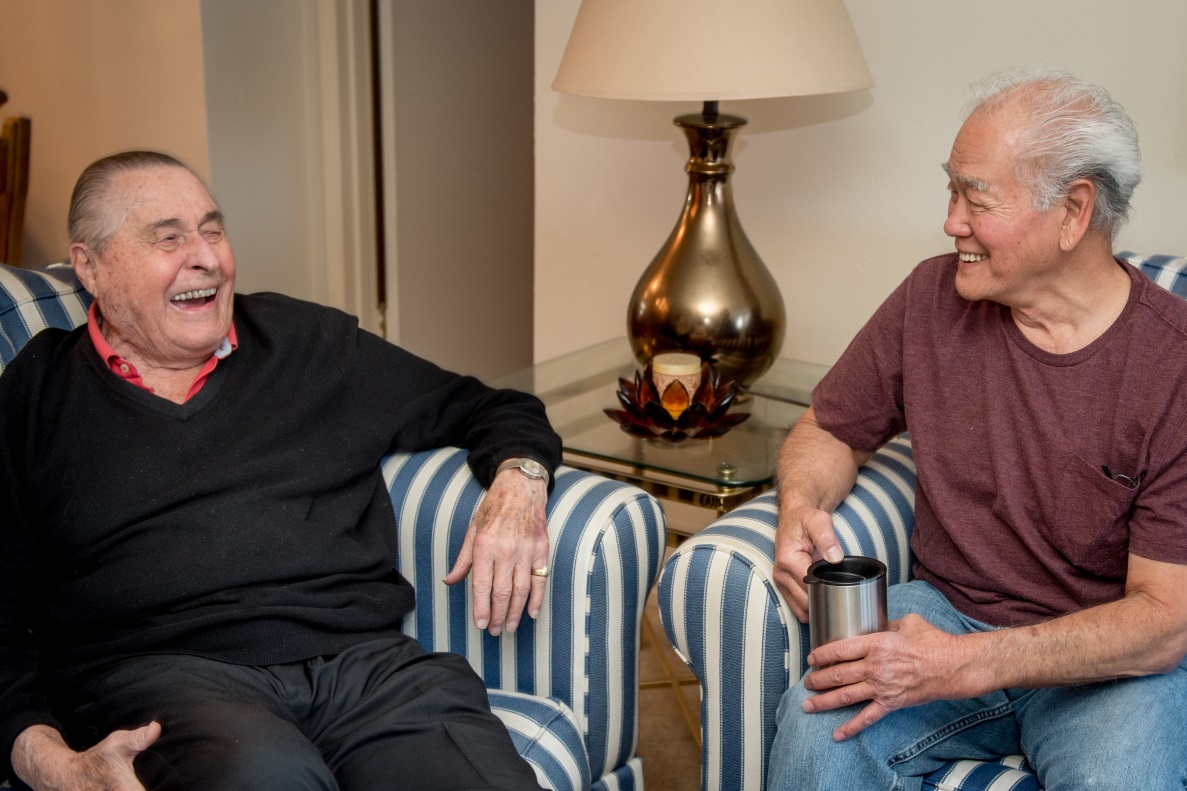 Stories shared by seniors
Displacement trends

Car vs. shelter

Staying in the community

Fighting tooth and nail to keep home

Less isolation
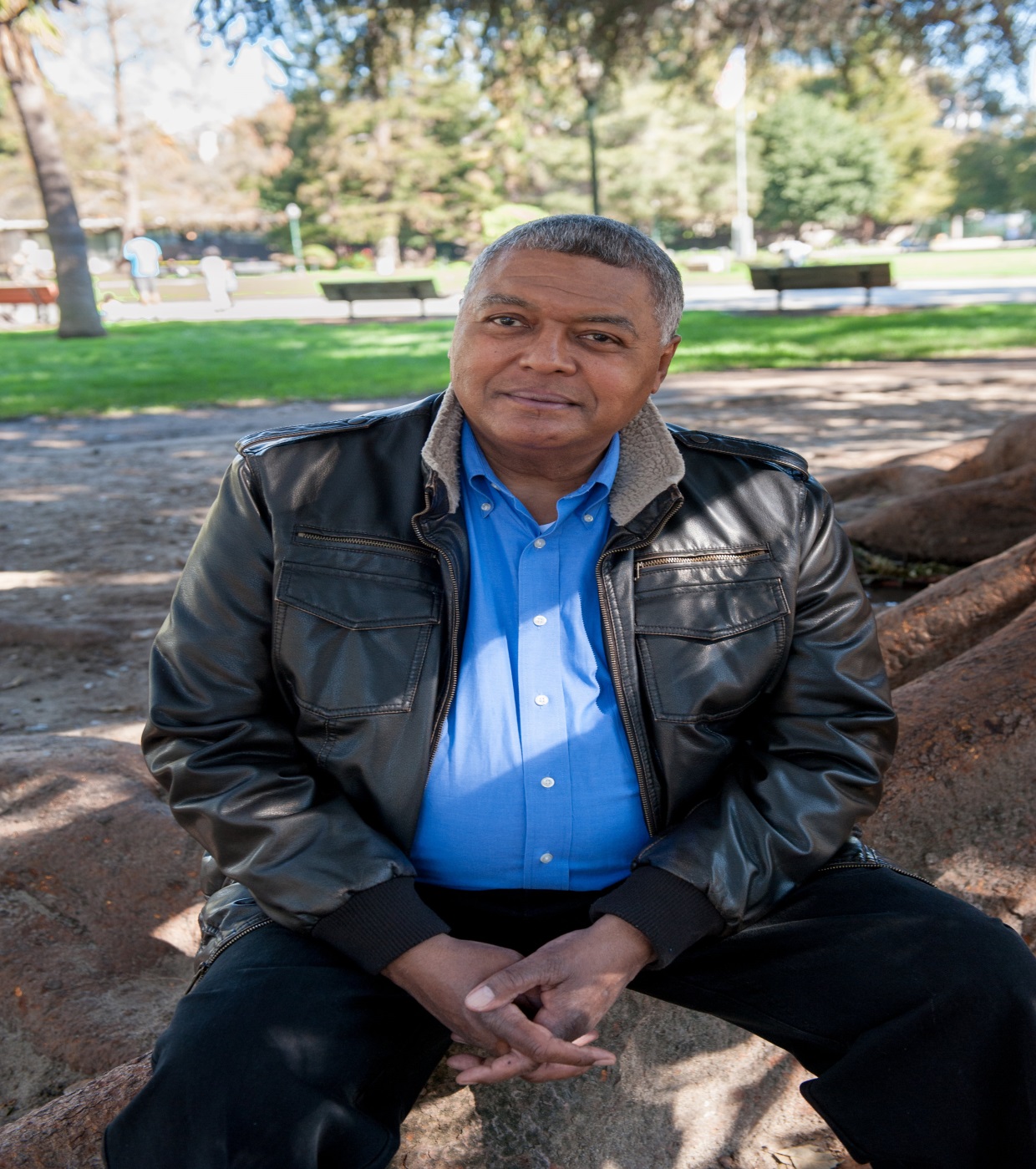 Applicant Screening
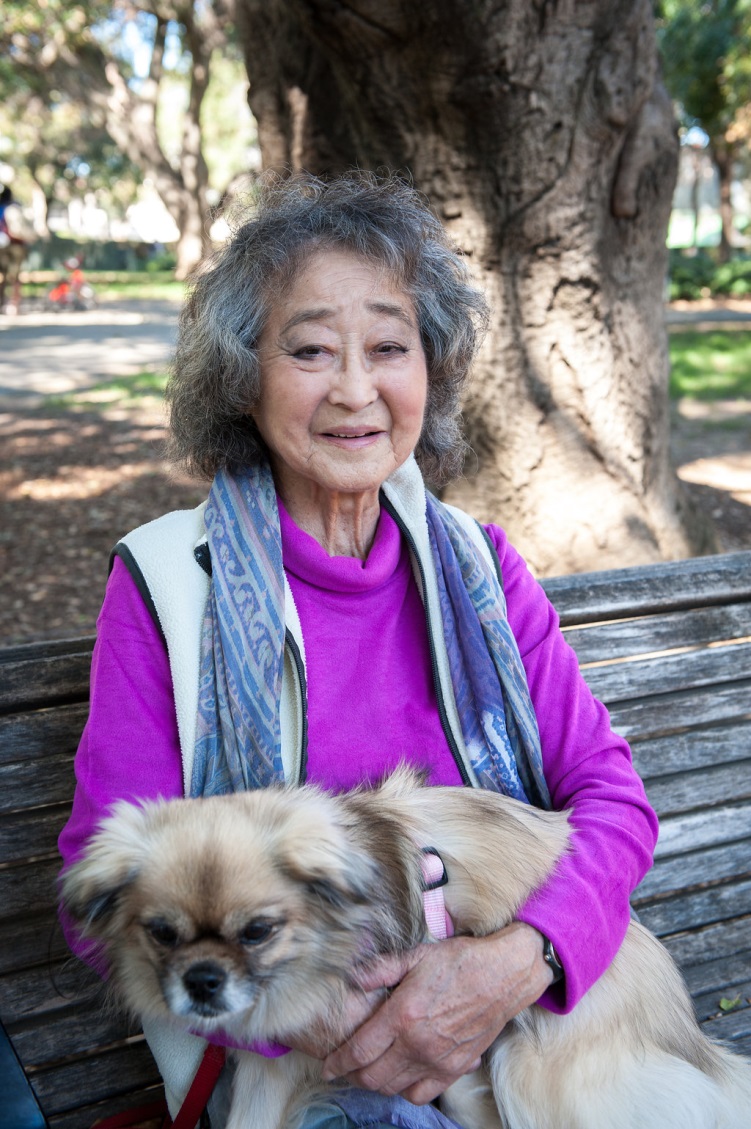 Personal interview 

Background Search

Income verification

Character References
Matching
Referral Process & Resources

Living Together Agreements

Follow up support/mediation
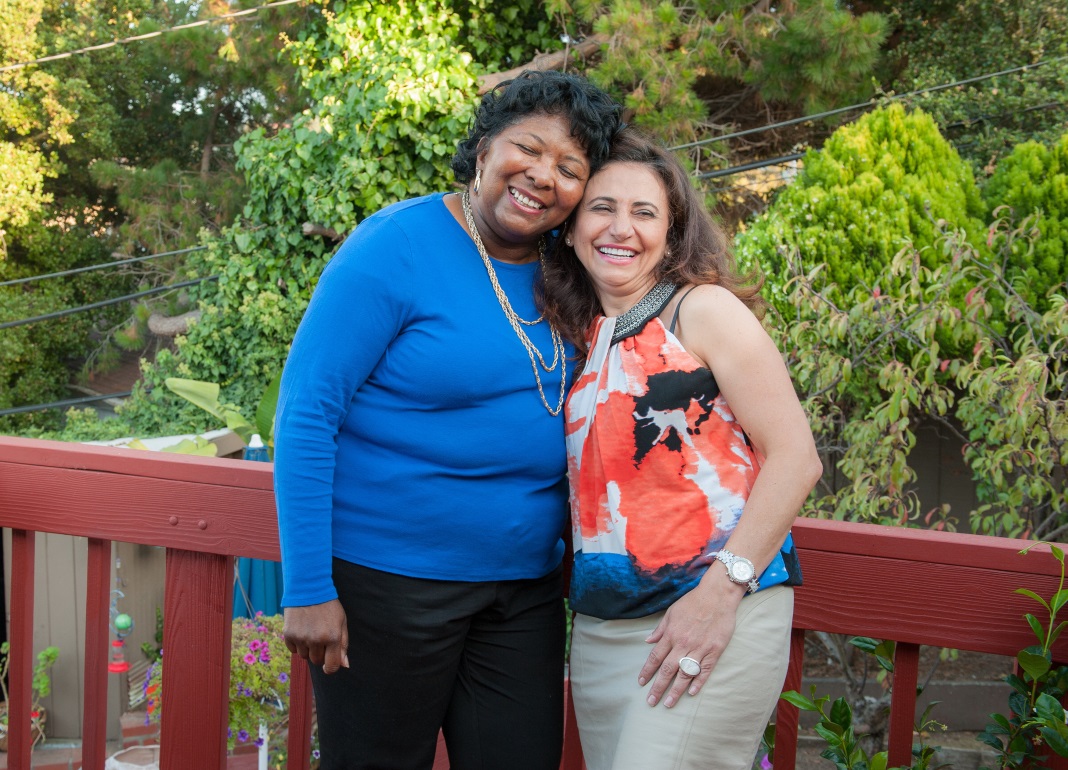 [Speaker Notes: What is Homesharing...

 Homesharing is a living arrangement in which two or more persons share a home or an apartment. 
Each has his/her private room and shares the common living areas. 
 HIP’s Homesharing Program matches people with compatible interests and life styles. 
 HIP facilitates two types of homesharing arrangements: match and service exchange. 
In a match arrangement, a home provider is matched with a home seeker, who pays rent. 
In a service exchange a home seeker provides a service, such as light cooking, cleaning, or companionship in lieu of or for a reduced rent.

 How many of you have heard about it already?

 I will explain how Homesharing can be good for you and the community.
Although CID and HIP Housing’s project focuses on  persons with disabilities, what I have to talk about will apply to everyone, not just people with disabilities.
I’ve brought with me some people who can share direct experience with Homesharing.  Let me introduce ...]
Benefits
Promotes financial independence

Aging in place – reduced isolation

Allows work force to stay local

More cost effective than building new

One spare room can change two lives
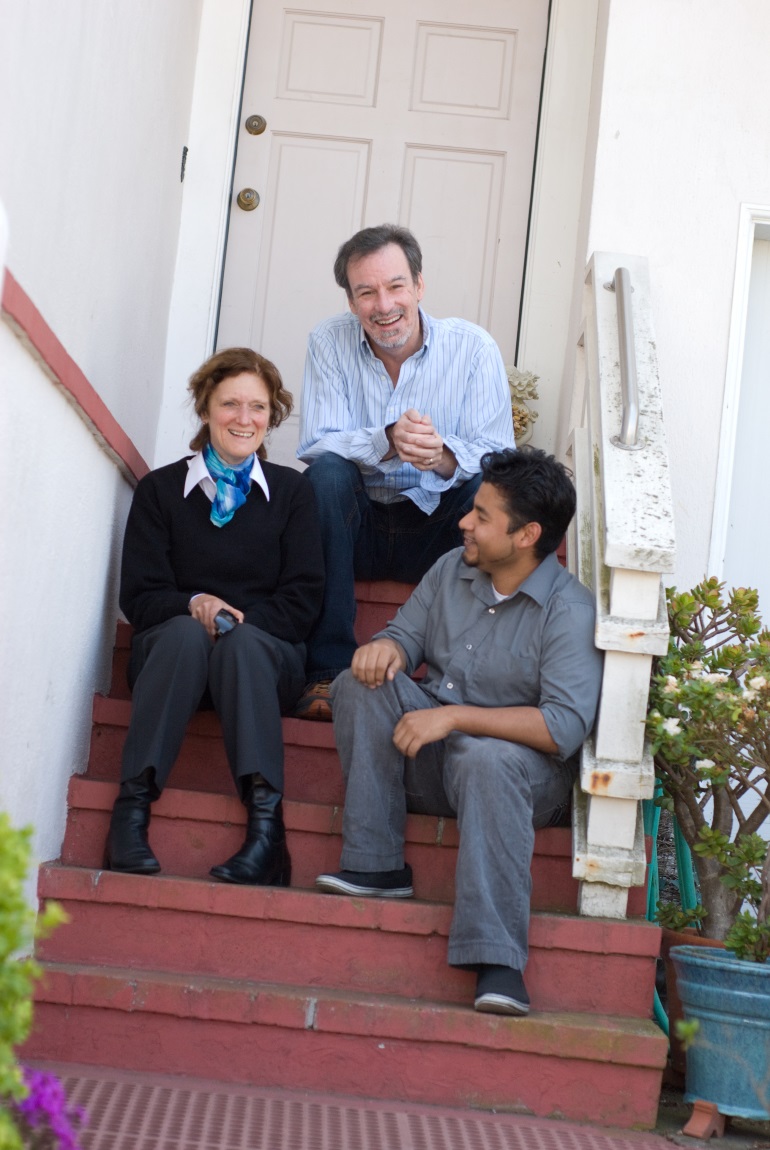 [Speaker Notes: How is homesharing good for you and good for the community
 Maintains your financial independence
 Puts your extra space to work
 Have someone to come home to, share your day with
 Helps you to stay in your home. 
These are just some of the reasons people home share.  
 Some of the others are:
Safety
Family/Friends too far away
When away someone is there
Take care better care of myself
Companionship]
Program Demographics
Home Providers Matched:
66% seniors 
78% single female
Average Income $44,000
Average rent $856
40% of income on housing

Home Seekers Matched:
26% seniors 
50% single female
Average Income: $39,000 
65%  homeless/at risk
27% of income on housing
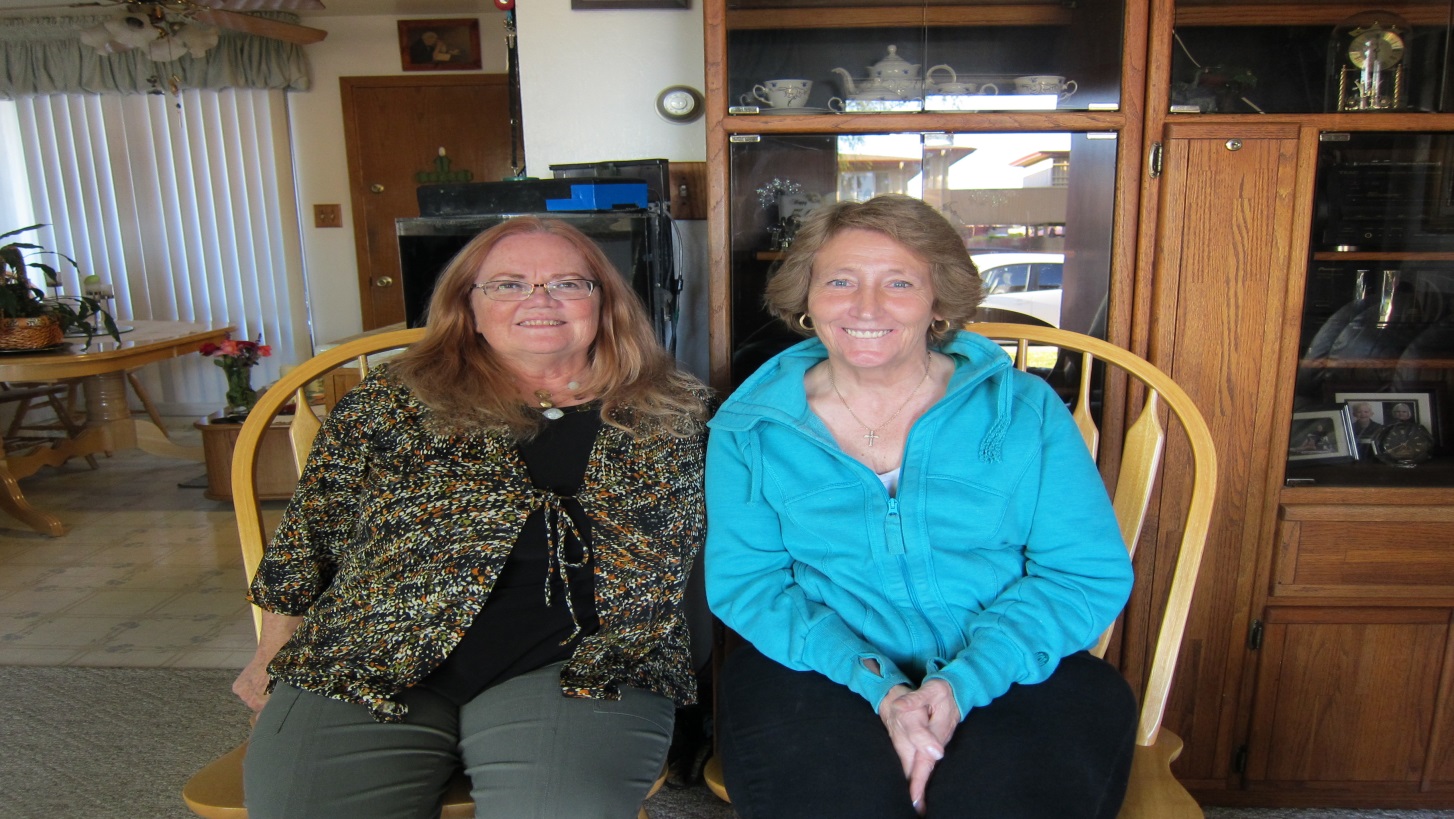 National Shared Housing Resource Centerwww.nationalsharedhousing.org
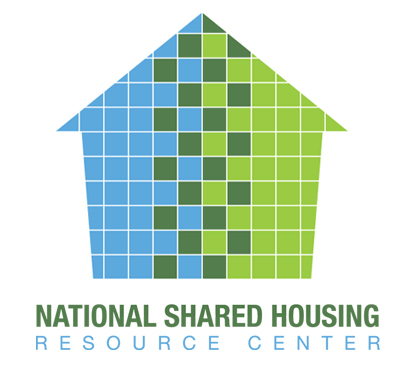 Homeshare International
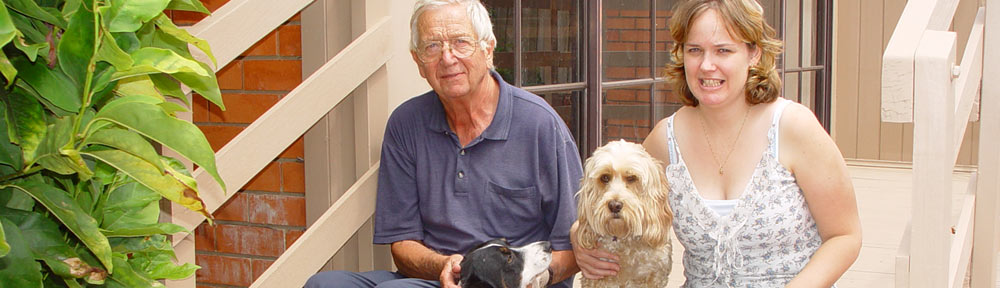 www.homeshare.org
Home Sharing Programs Northern California
Senior Network Services – Santa Cruz
HIP Housing – San Mateo County 
ECHO Housing – Livermore and Petaluma
COVIA – Marin, San Francisco, Contra Costa, Fremont
Catholic Charities of Santa Clara County
SHARE of Sonoma County – Sonoma County
Napa Valley Community Housing – Napa
Home Share SLO – San Luis Obispo
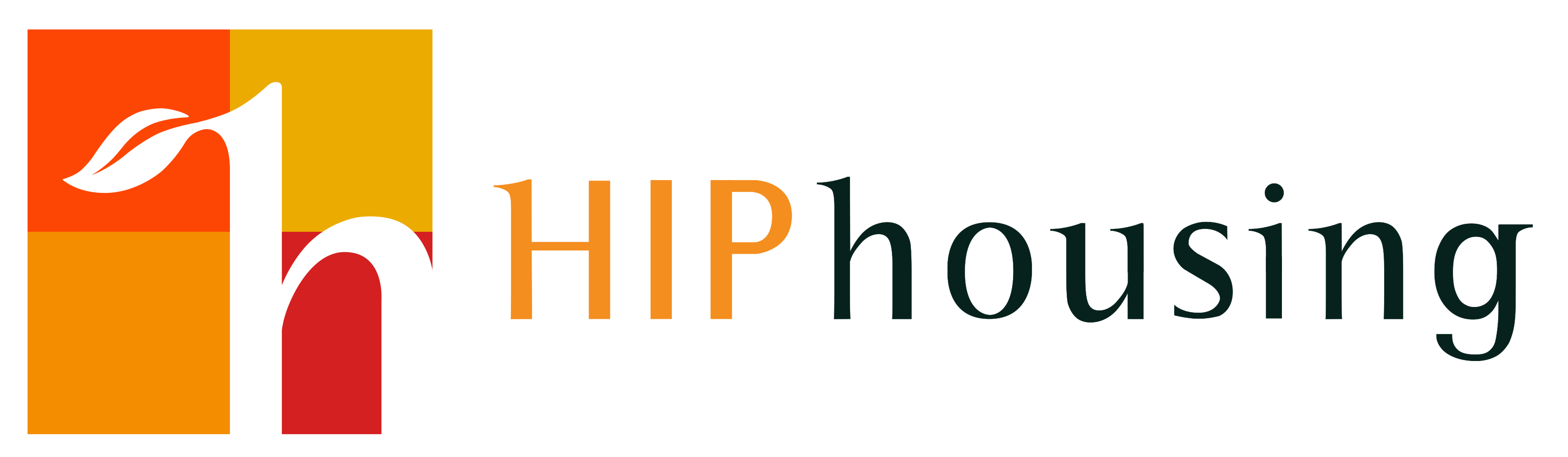 Call 650-348-6660 
Visit hiphousing.org
Laura Fanucchi
lfanucchi@hiphousing.org
650-348-6660 x 303